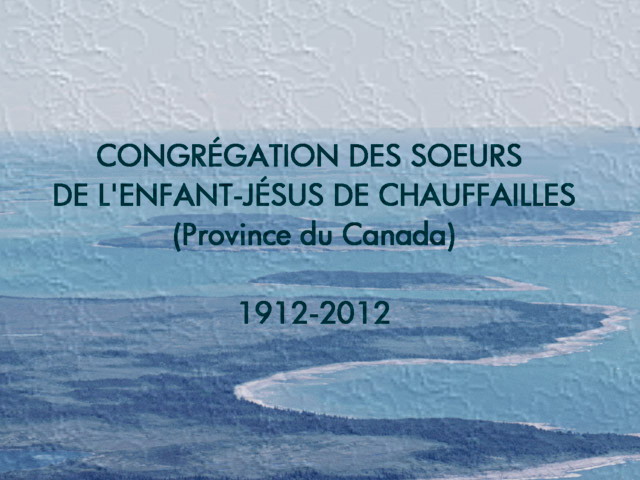 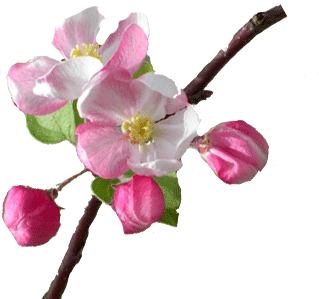 Centenaire
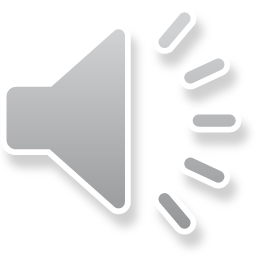 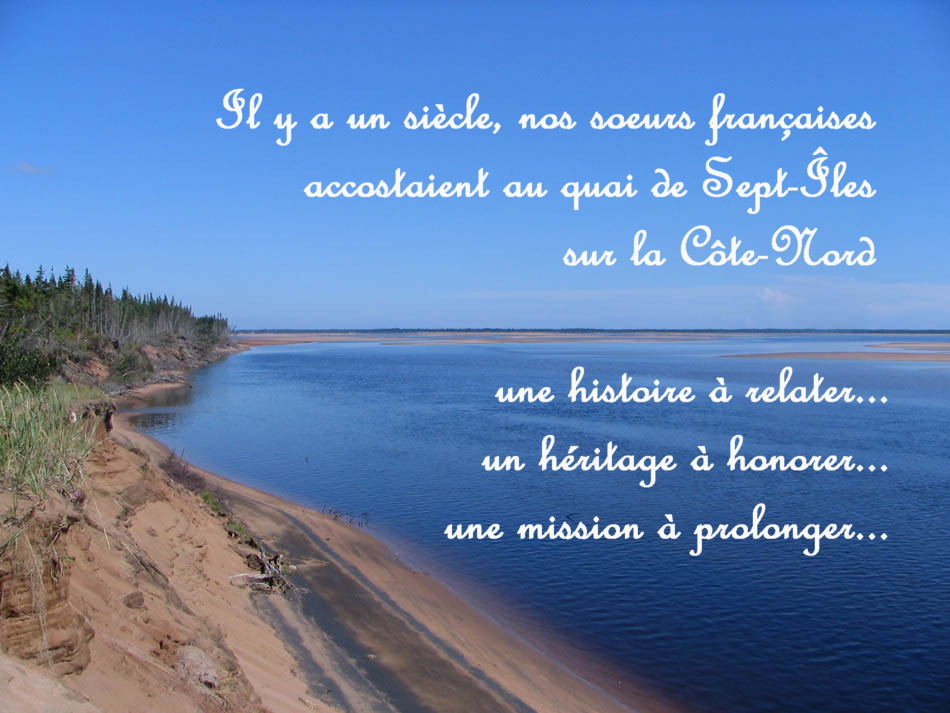 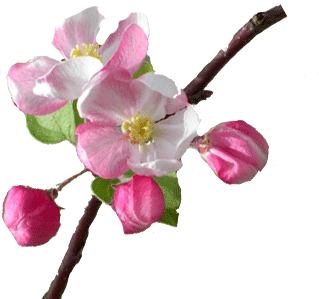 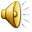 Poème
Sur les vagues 
incertaines de l’exil
Vogue et tangue 
le bateau vers Sept-Îles
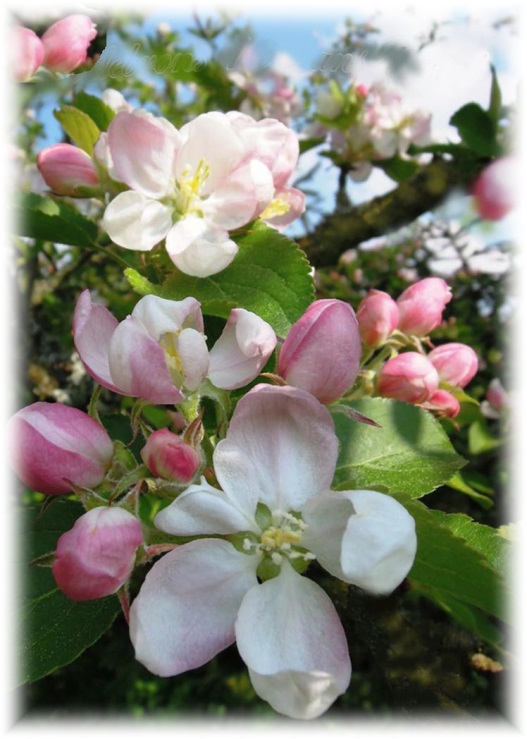 Transportant des filles de 
Reine Antier à son bord
Nos devancières, 
futures femmes du Nord.
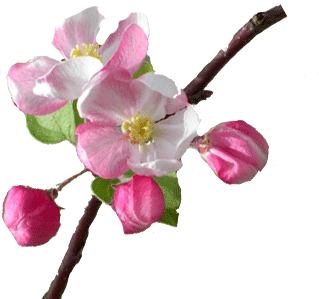 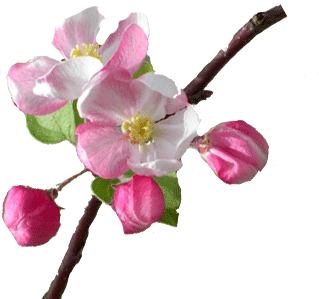 Premier rameau 
                 d’un espoir naissant                                      D’une liberté 
                 nouvellement acquise
Le Canada, havre de paix 
                    et sol accueillant
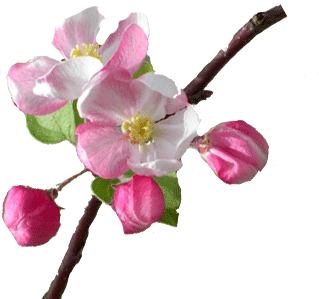 Est devenu berceau       pour une foi transmise.
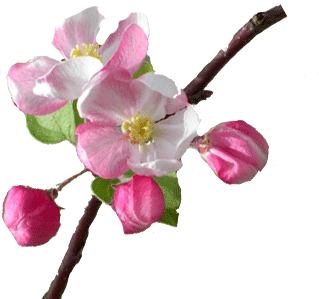 De leurs racines nous émergeons
De leurs valeurs nous témoignons
De leur force nous nous habillons
De leur audace nous nous rappelons.
Leur vaillance nous imitons
Leur fierté nous cultivons
Cent ans d’histoire 
nous nous remémorons
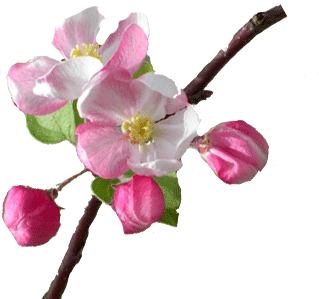 L’amour toujours nous célébrons
Au cœur de notre mission !

Auteure : Nicole Jean, r.e.j.
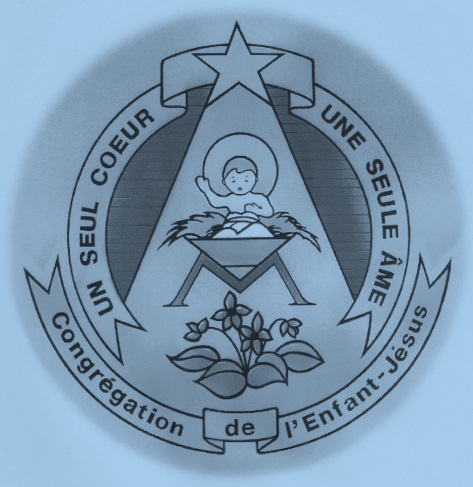 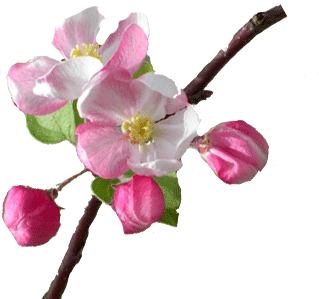 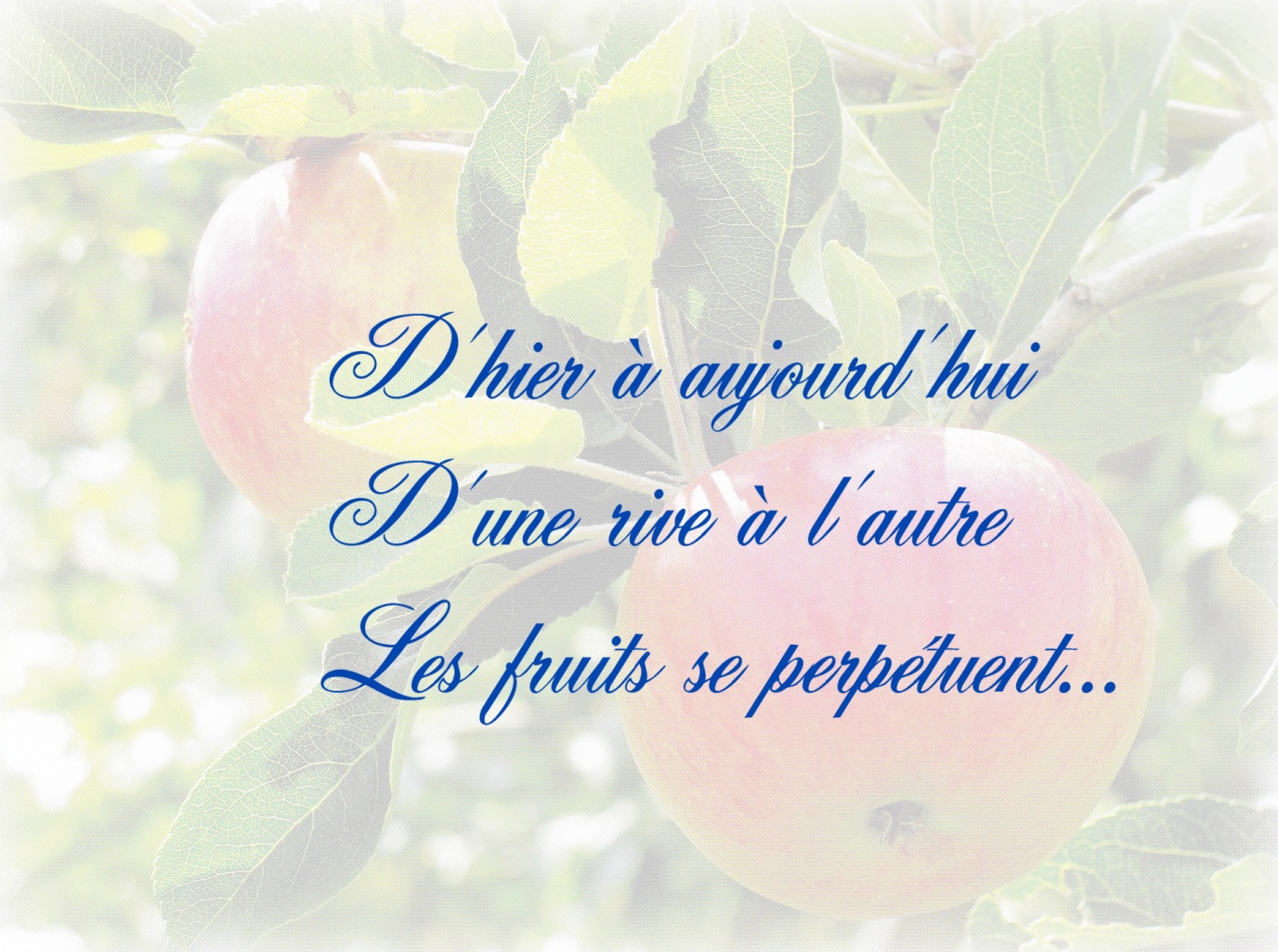 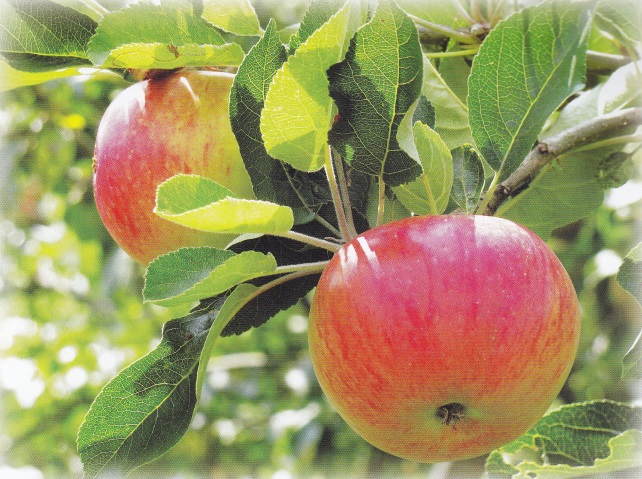